Starter: Individually on paper or MWB are these true or false?If false what is the correct answer?
The role of the father has changed in recent years because now less mothers are going to out to work. 
Fathers foster more risk taking behaviour by engaging in more organised and structured play
Fathers are more able than mothers to detect low levels of infant distress 
Fathers can be the main carer effectively 
children who have secure, supportive, reciprocal, and sensitive relationships with their fathers (or mothers) do better on every measure of child development.
There has been lots of research into the role of the father that have all come to similar conclusions so it is easy to definitively say what a fathers role should be? 
Research has shown that children growing up in single or same sex parent households do not develop in the same way as children from two parent households 
 




7. Research has shown that children growing up in single or same sex parent households do not develop in the same way as children from two parent households
True or False? Answers
The role of the father has changed in recent years because now less mothers are going to out to work  False - more mothers, a rise of 3.7-4.9 million
Fathers foster more risk taking behaviour by engaging in more organised and structured play  False - more physical play and enjoyable games
Fathers are more able than mothers to detect low levels of infant distress  False – other way round
Fathers can be the main carer effectively  True – see research by Field
Children who have secure, supportive, reciprocal, and sensitive relationships with their fathers (or mothers) do better on every measure of child development  True
There has been lots of research into the role of the father that have all come to similar conclusions so it is easy to definitively say what a fathers role should be?  False - a big issue is that the research is inconsistent
Research has shown that children growing up in single or same sex parent households do not develop in the same way as children from two parent households  False - no significant differences
Why do we carry out animal studies in attachment?
In your groups, on MWBs, list all the reasons Psychologists might want to carry out research on animals
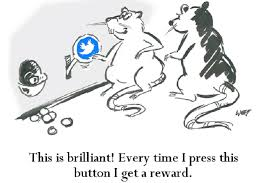 Kahoot Quiz on Animal Studies into Attachment
How much do you remember?
[Speaker Notes: If link doesn’t work, play from lesson files page on website]
Let’s watch the clips..
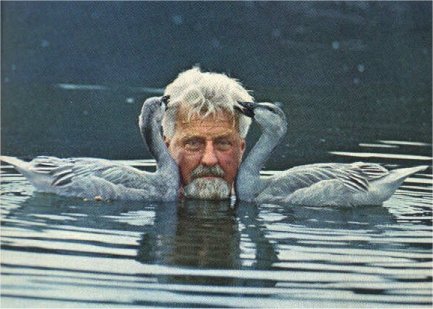 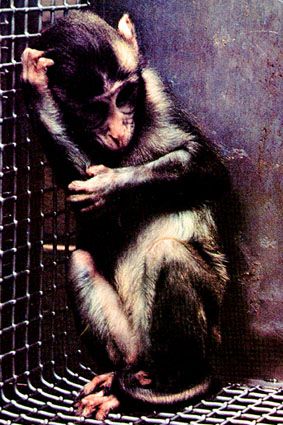 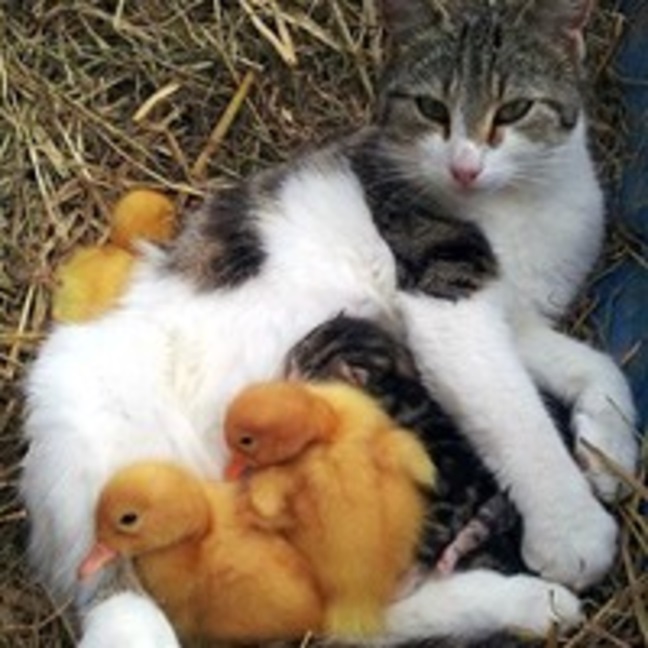 This one isn’t a formal study, just interesting!
Exam practice
Individually, write an answer to the following question.  You have 5 minutes:

Outline one study that has used animals to study attachment  (4 marks)

Now swap over with the person sitting next to you and give theirs a mark according to the guidance on the next slide
Mark Scheme
Award 1 mark for any of the following:

Lorenz investigated the mechanisms of imprinting, where bird species mobile from birth follow and form attachment to the first moving object they see 
Lorenz split a clutch of greylag goose eggs into two batches- one naturally hatched by the mother, one in an incubator with Lorenz as the first moving object they saw. He then recorded their behaviour 
He marked the goslings and placed them under an upturned box, then removed it and recorded their behaviour. 
The incubator group followed Lorenz everywhere whereas the control group followed their mother. 
When the two groups were mixed up the incubator group still continued to follow Lorenz and the control group the mother. 
There was a critical period of between 4-25 hours and if imprinting did not occur the chicks did not attach to a mother figure. 
Lorenz subsequently reported that the goslings imprinted on humans would later attempt to mate with humans.
Mark Scheme
Award one mark for each of the following:

Harlow wanted to determine whether food or close comfort was the important factor in attachment, 
Harlow placed 16 baby rhesus monkeys in cages with two surrogate mothers; a harsh wire mother or a soft towelling mother. 
4 of the 16 monkeys were used in each of the following four conditions- -wire mother producing milk, towel mother no milk -wire mother no milk, towelling mother producing milk -wire mother producing milk -towelling mother producing milk 
Monkeys preferred contact with the towelling mother when given a choice of surrogate mothers, regardless of whether she produced milk
Monkeys with only the wire mother showed signs of stress as they had diarrhoea. 
When frightened by a loud noise, monkeys clung to the towelling mother in conditions where she was available. 
In larger cage conditions monkeys with towelling mothers explored more and visiting their surrogate mothers more often. 
Severe consequences were found in adulthood - more aggressive, less sociable, bred less often as were unskilled at mating. 
As mothers some of the monkeys neglected their young and others attacked their children even killing them in some cases.
Evaluation of Animal Studies of Attachment
Answer the following questions in groups, on MWBs:

What differences that exist between mammals and birds are likely to be relevant when looking at attachment?


Why is this a problem for the research?


Is Harlow’s research better?  Give a reason for your answer

Now see if you can construct a PEEL point using this information
Evaluation of Animal Studies of Attachment
Answer the following questions in groups, on MWBs:

What ethical issues exist with the research?


What might make the suffering of Harlow’s monkeys justifiable?


Are there real benefits to the research?


Now see if you can construct a PEEL point using this information
Evaluation of Animal Studies of Attachment
Answer the following questions in groups, on MWBs:

Guiton (1966) found that when chicks were imprinted to a yellow rubber glove they did at first imprint on it and attempt to mate with it, but with experience they eventually learned to prefer mating with other chickens

What does this suggest about imprinting?


Why does this matter?

	


Now see if you can construct a PEEL point using this information